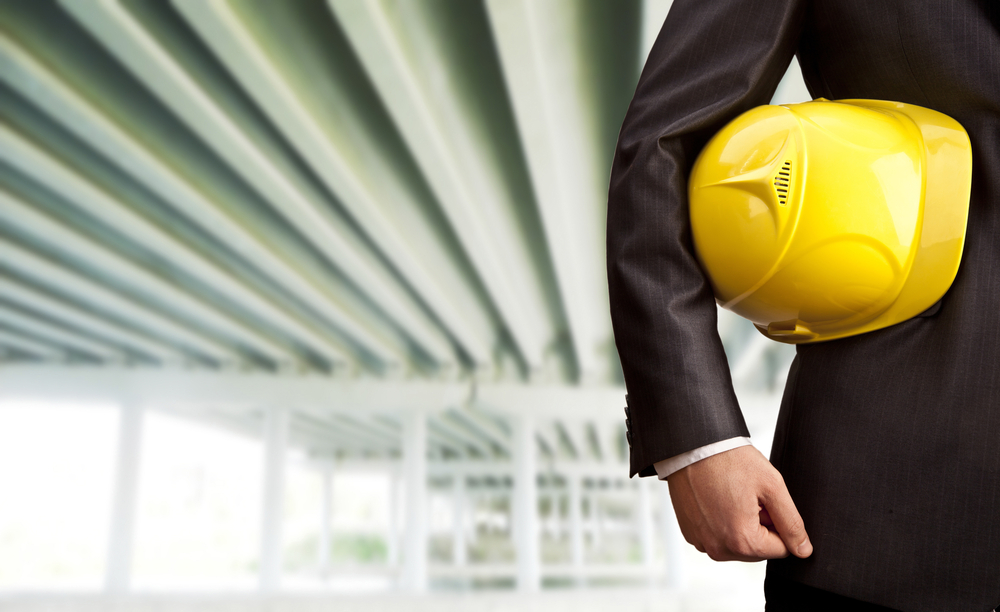 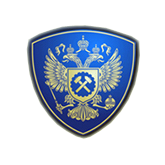 Выступление врио заместителя руководителя ГИТ в РТ
(по охране труда)
 

 Артема Юрьевича Ларюхина
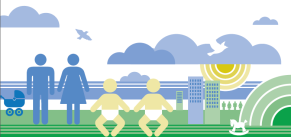 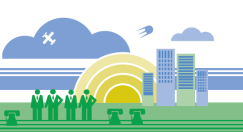 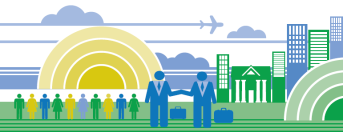 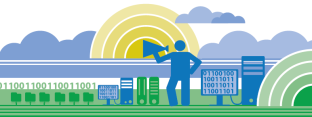 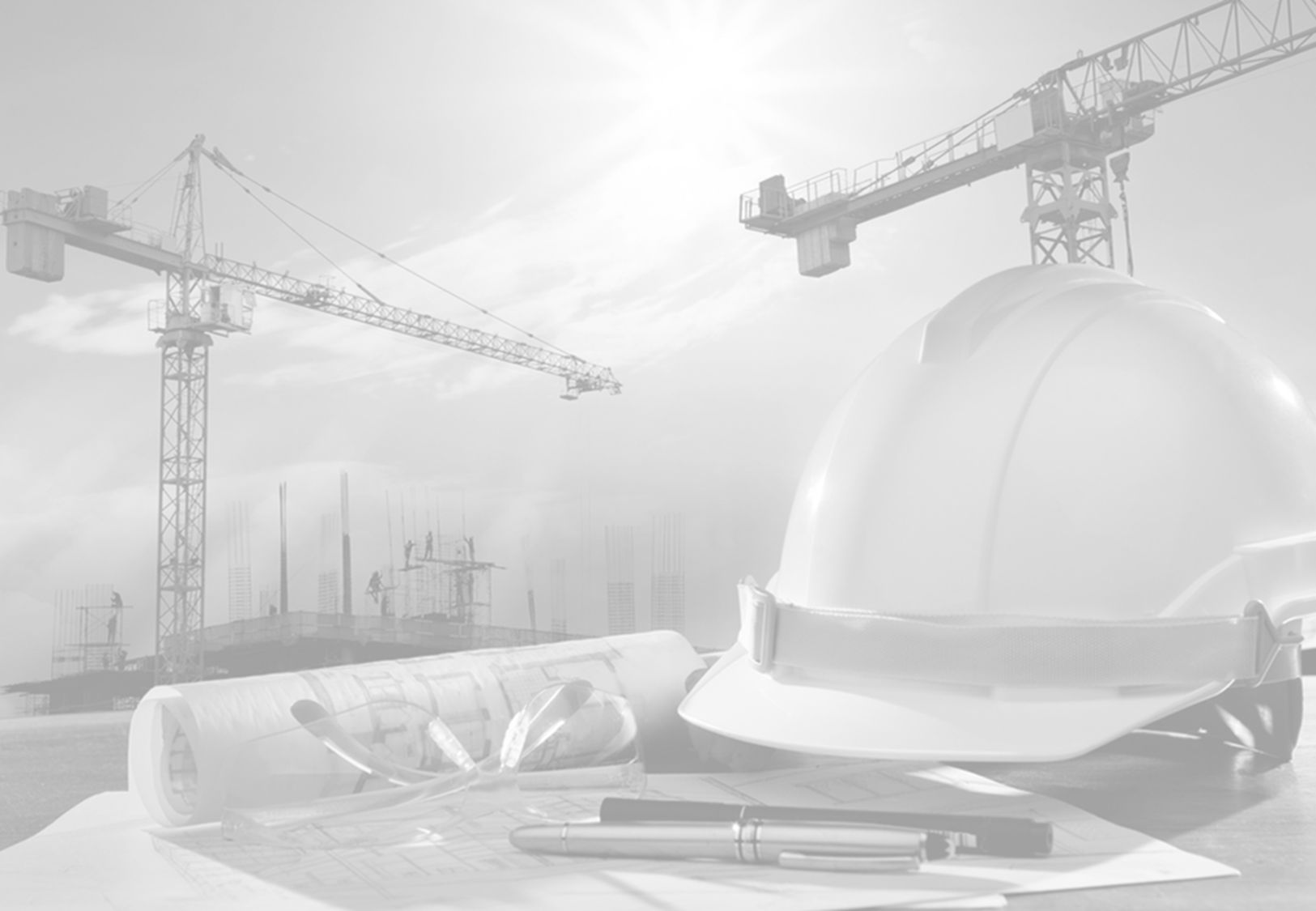 Динамика предельной численности госслужащих
115
87
67
49
2013
2015
2016
2017
1995
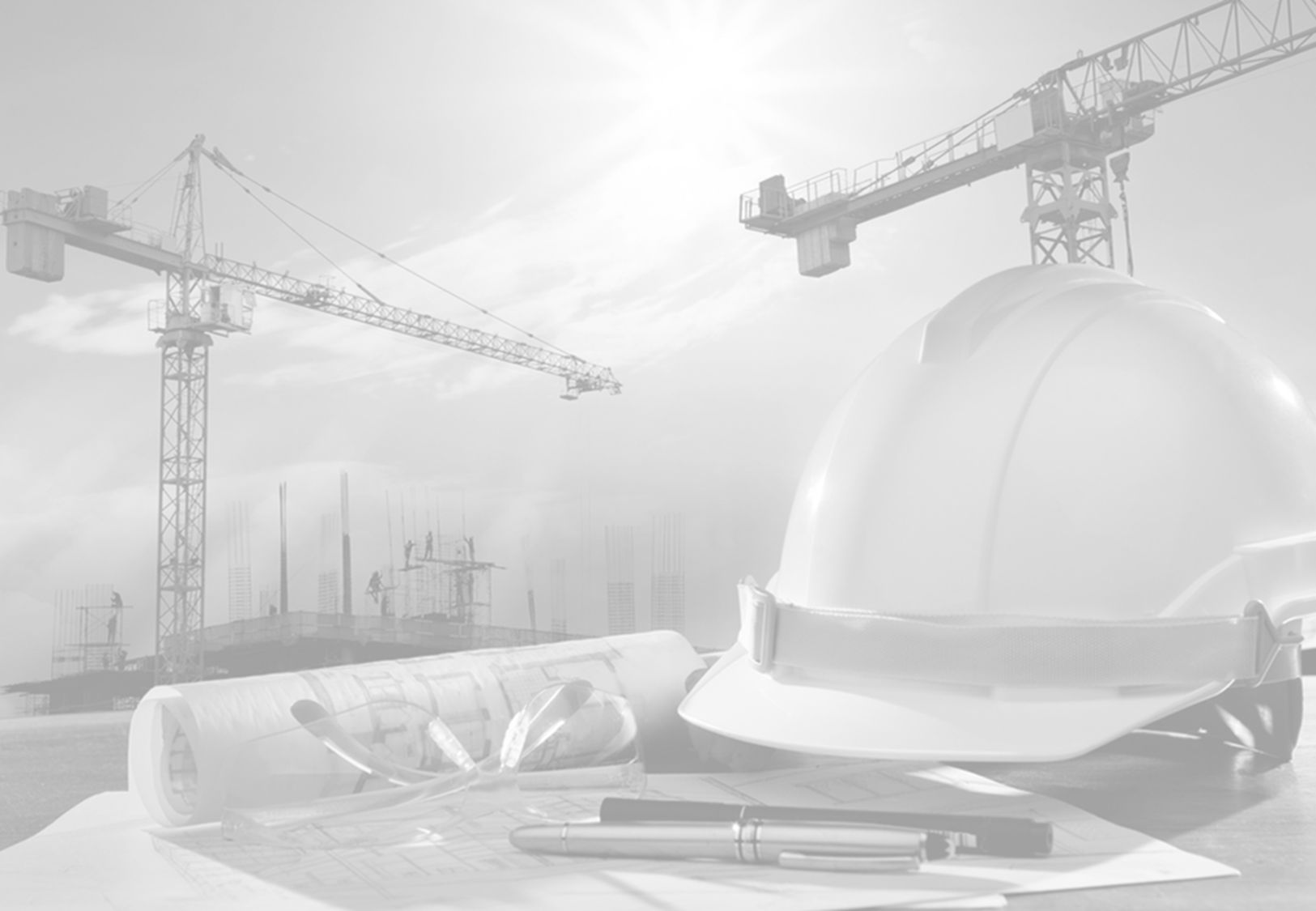 Казань
Набережные Челны
Альметьевск
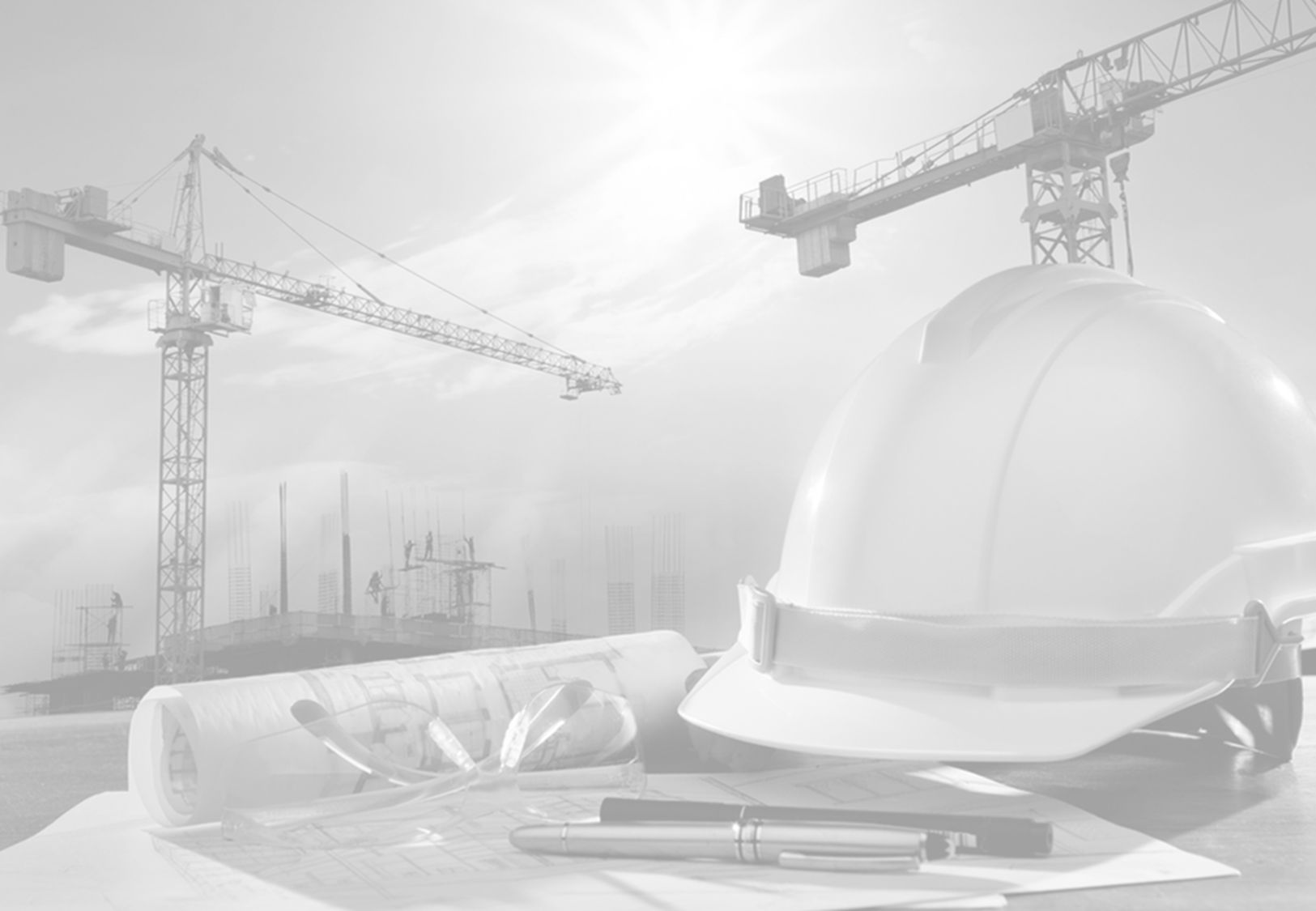 Гендерный состав инспекции
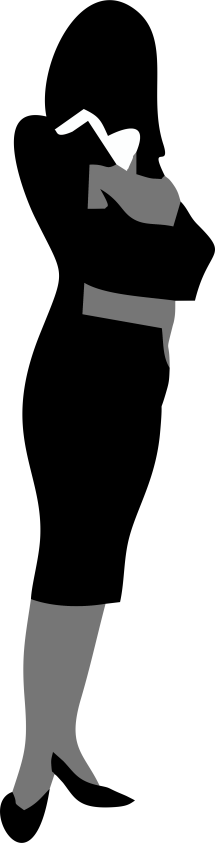 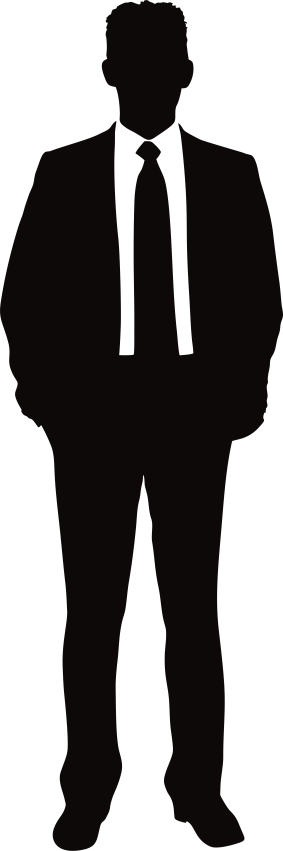 70%
30%
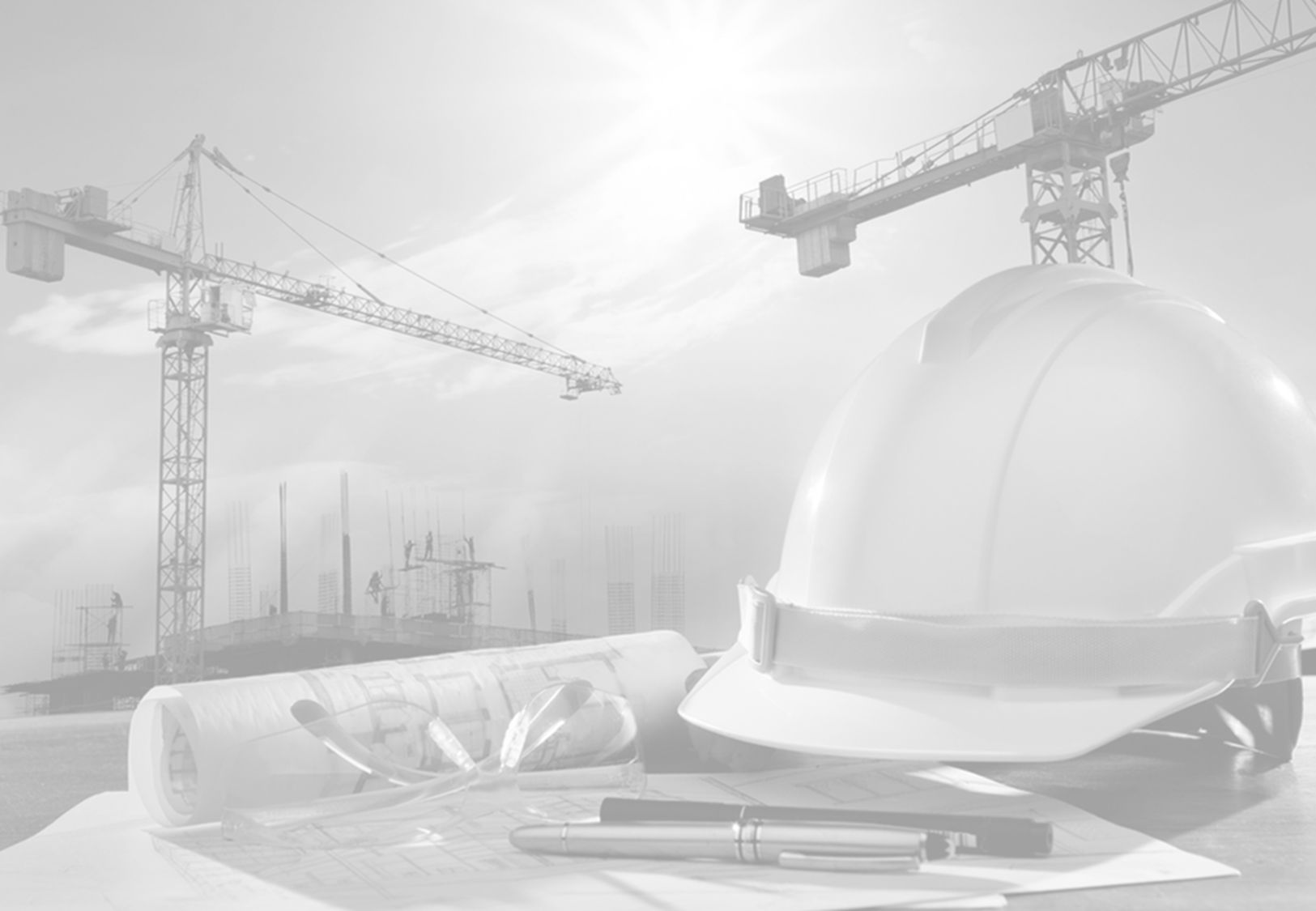 Возраст сотрудников
Старше 
50 лет
40-50 лет
30-40 лет
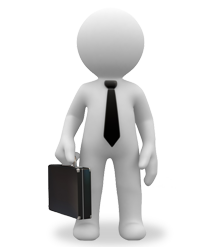 20-30 лет
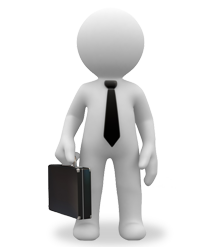 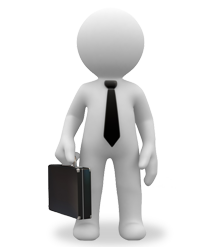 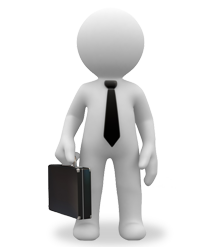 42%
20%
10%
28%
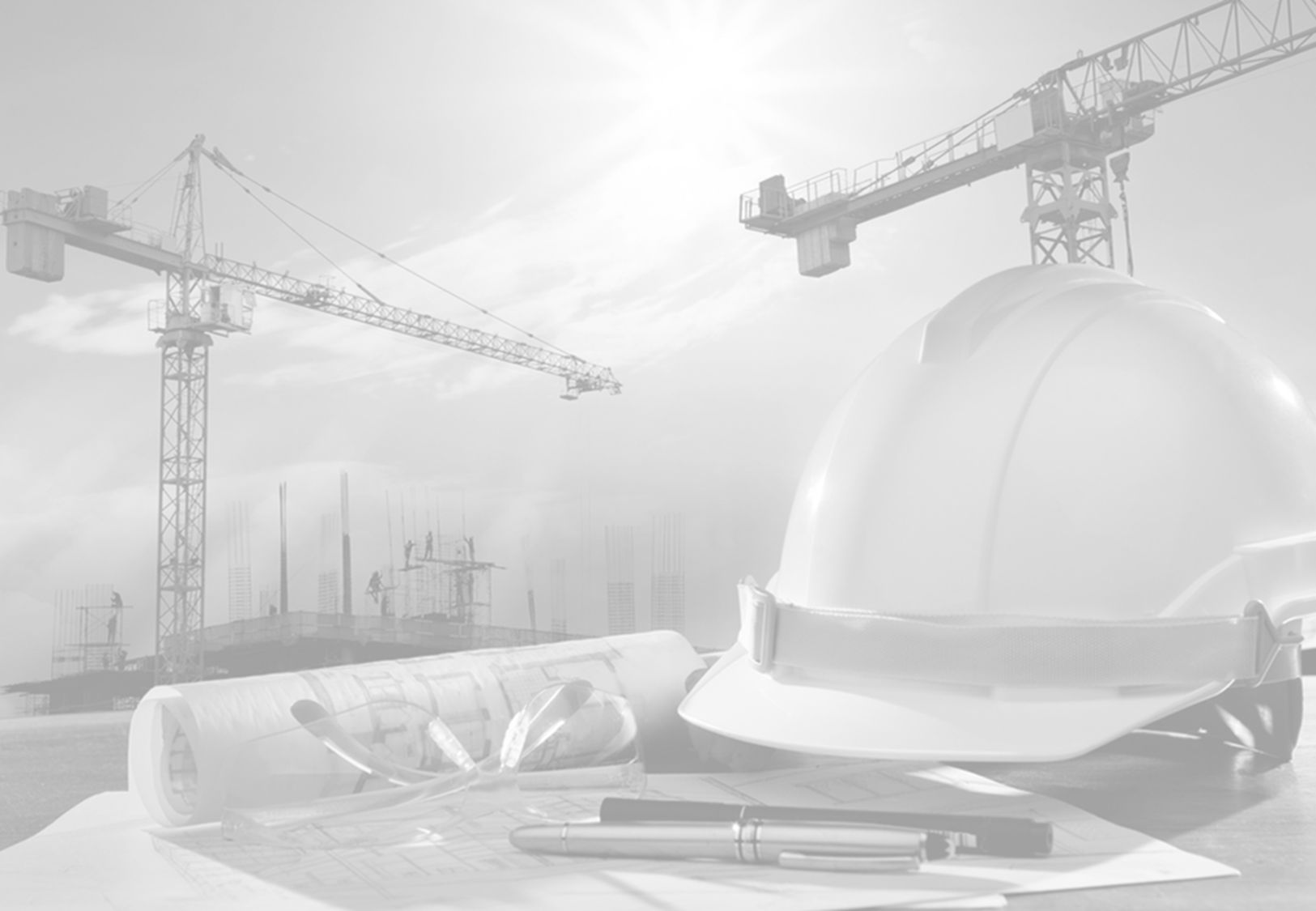 Стаж сотрудников инспекции
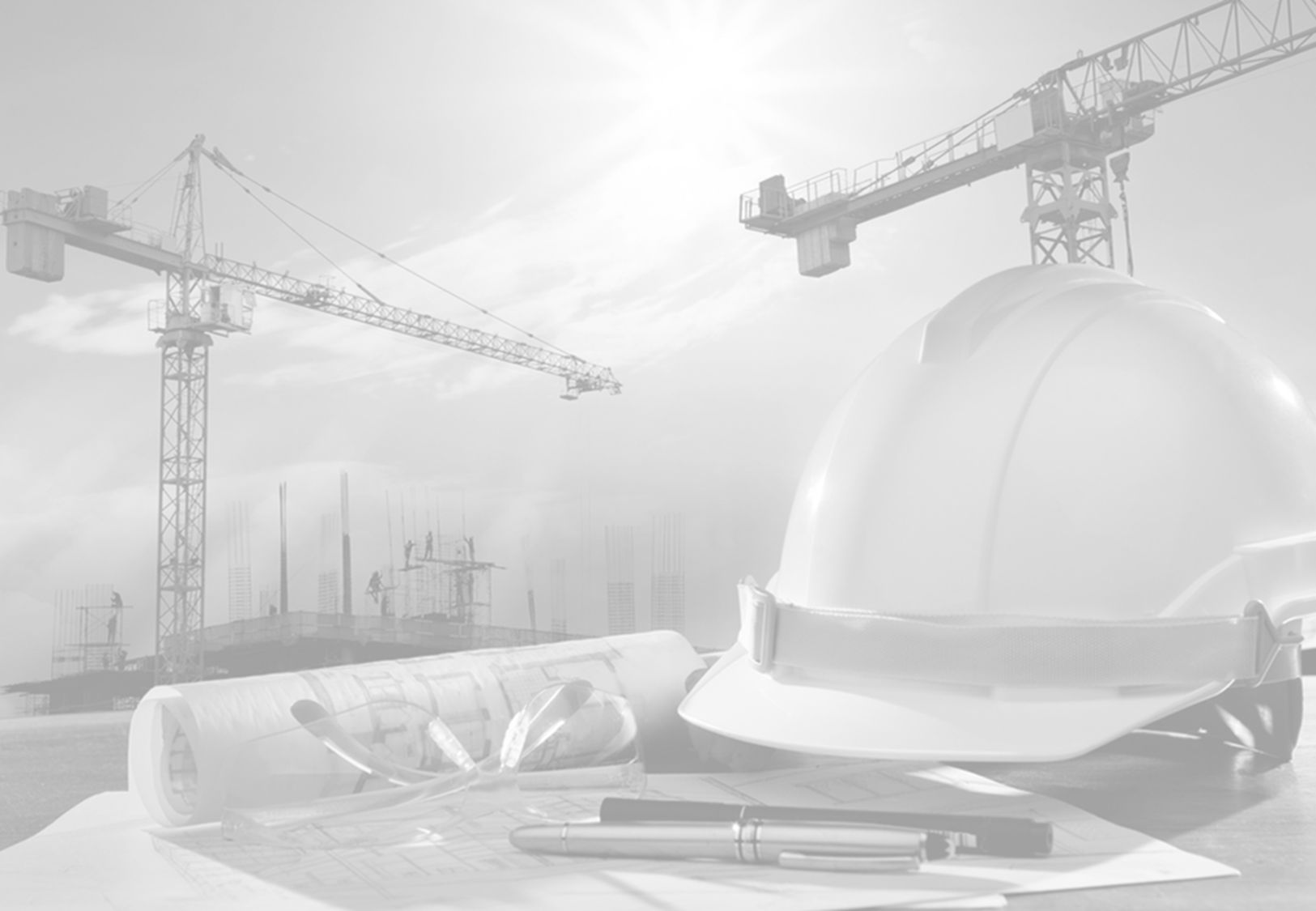 Заработная плата, (тыс.руб.)
31,4
29,4
28,7
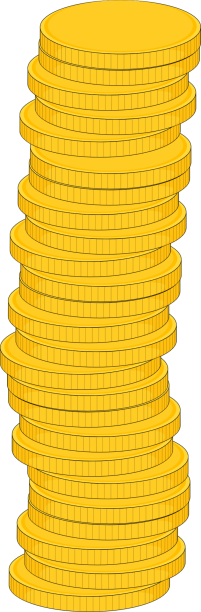 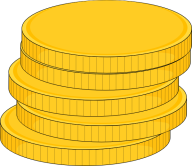 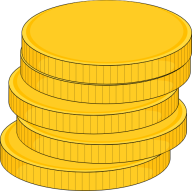 25
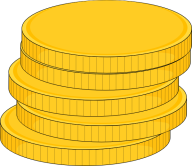 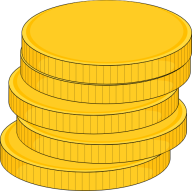 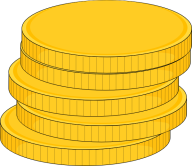 16,6
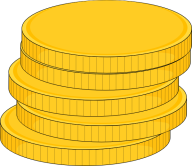 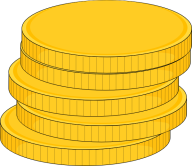 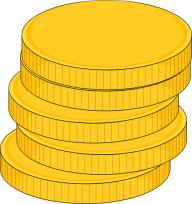 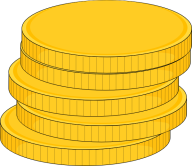 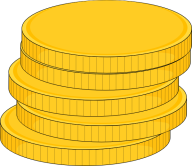 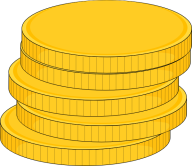 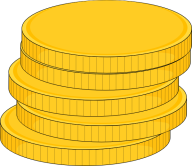 Средняя по Республике
 Татарстан 2017г.
2014
2013
2015
2016
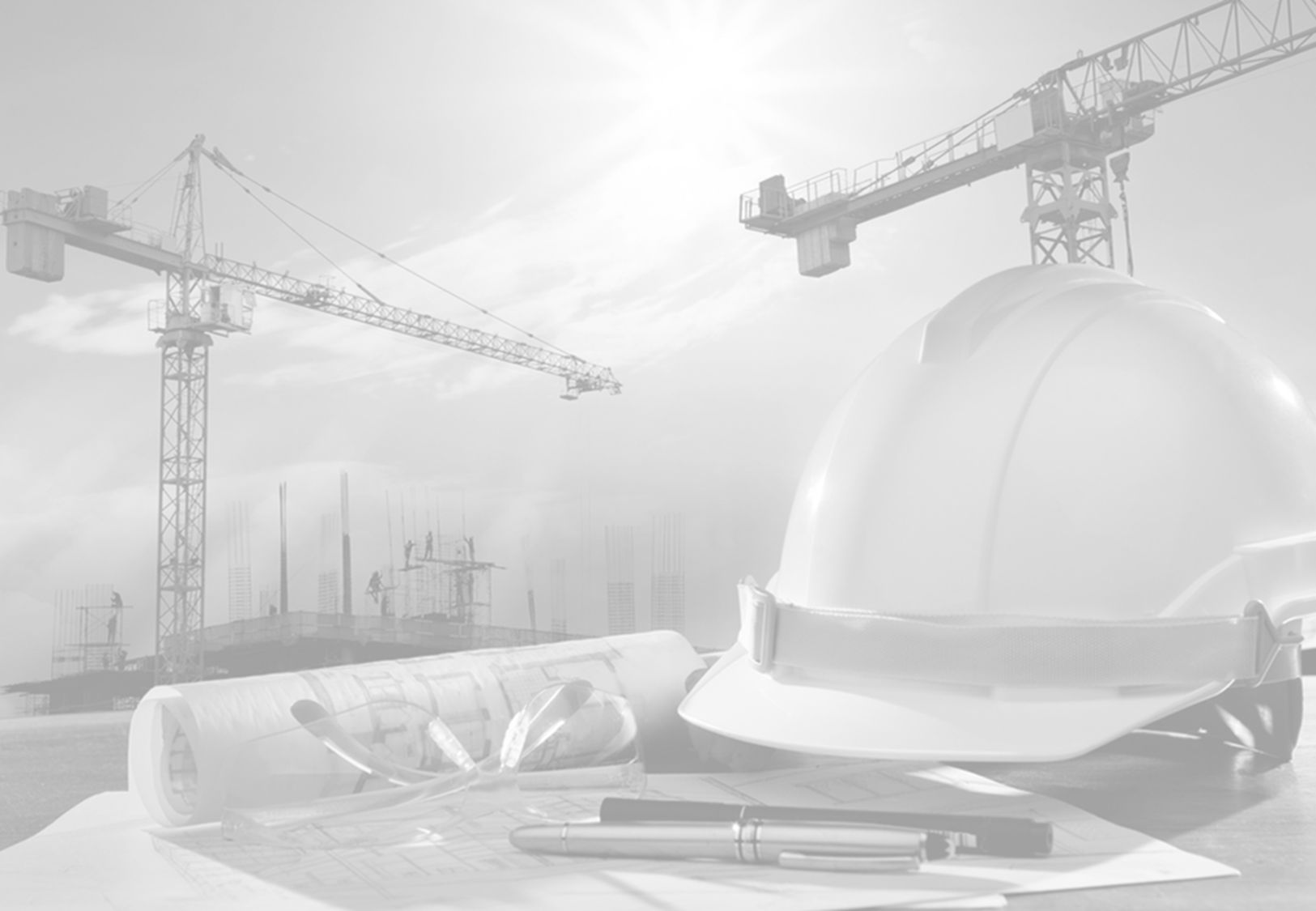 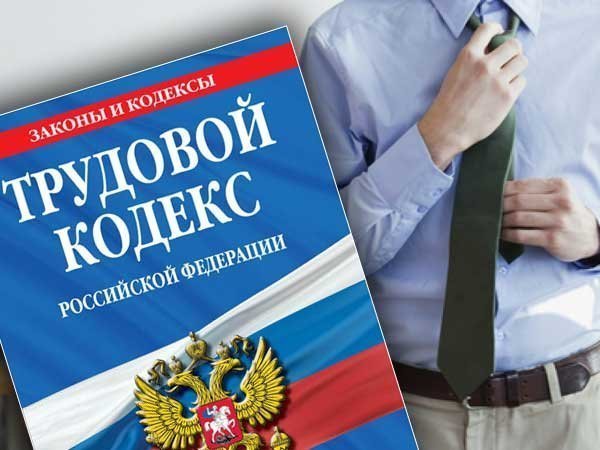 8
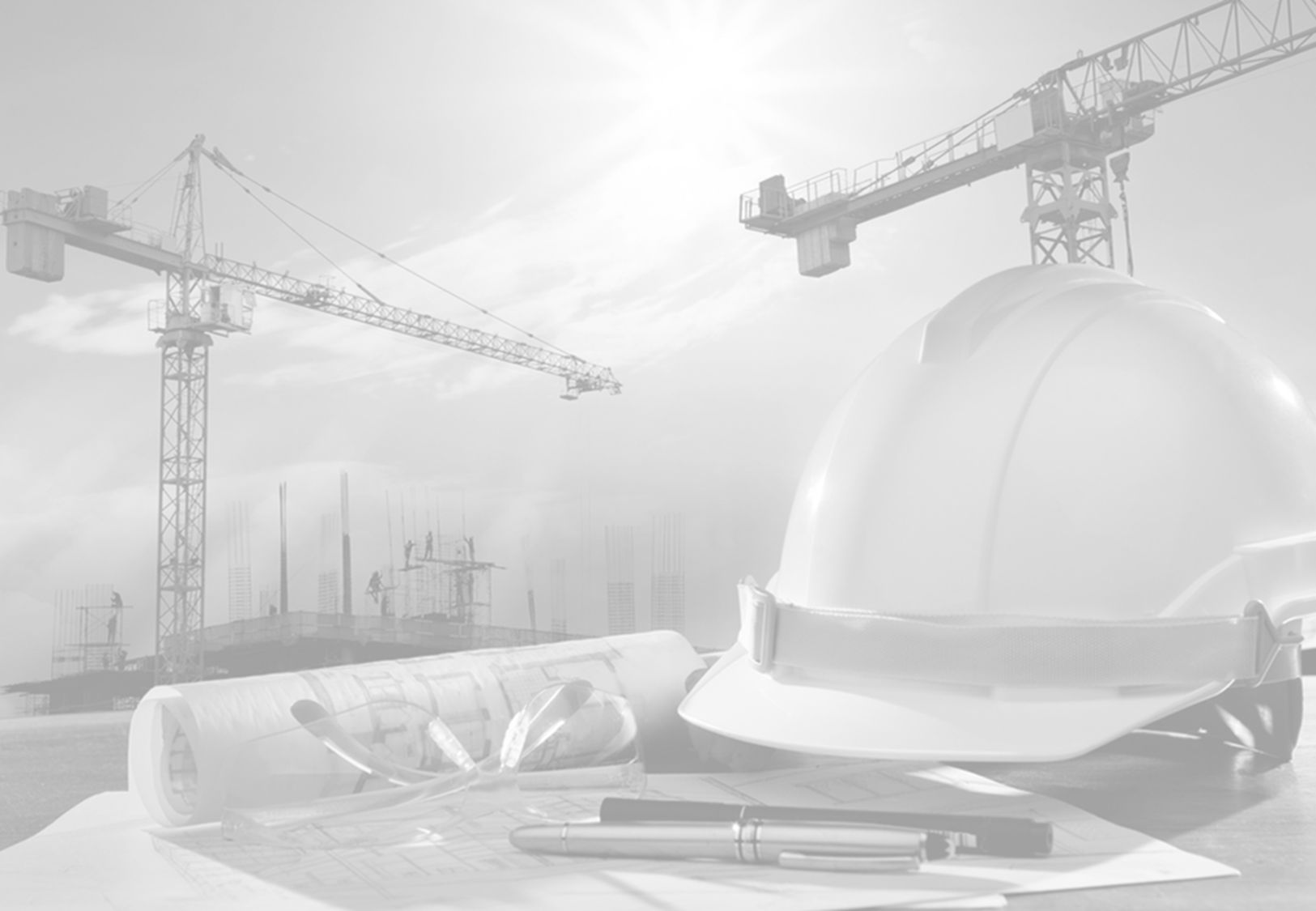 Соотношение поступивших жалоб и проведенных проверок
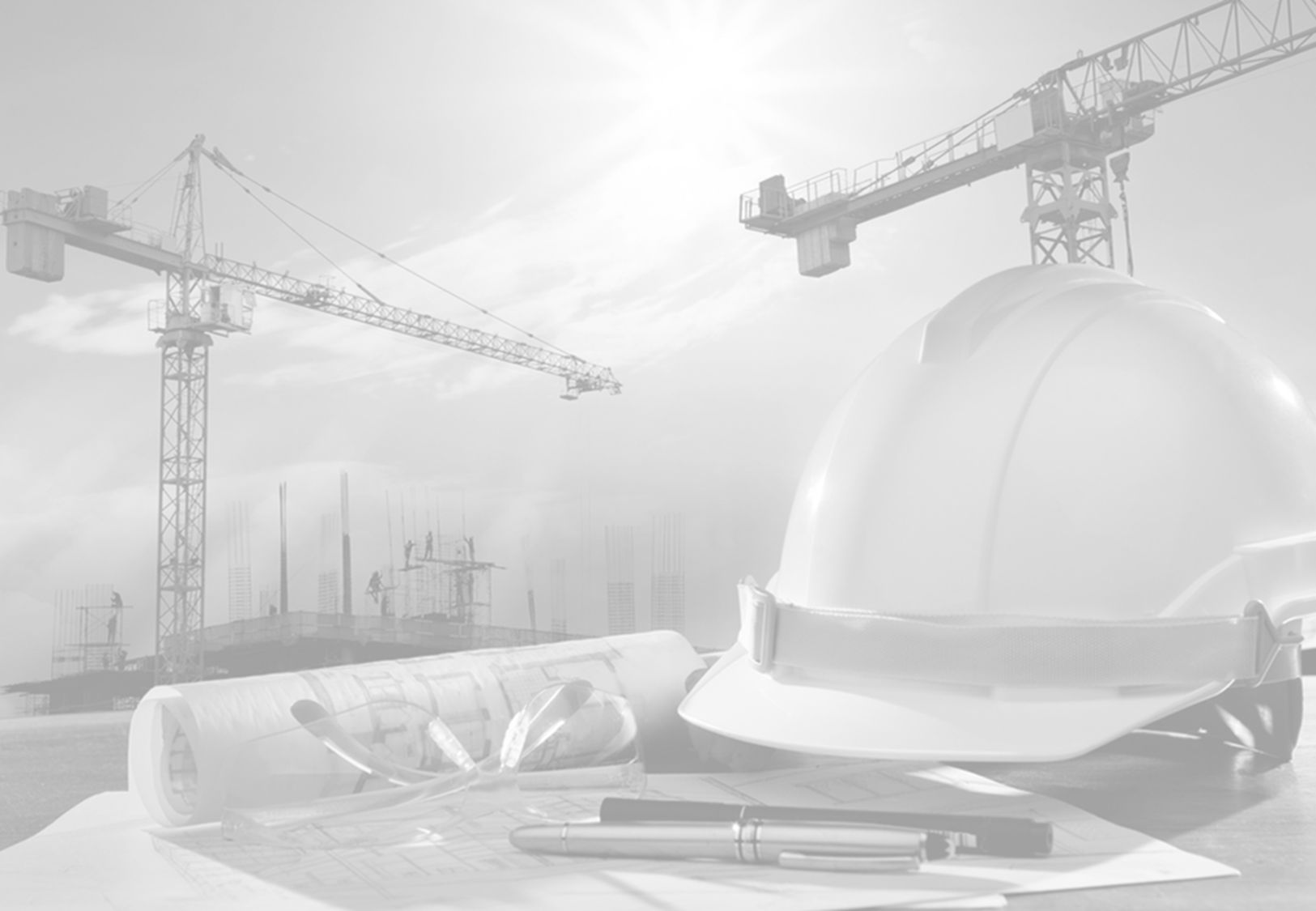 Структура нарушений
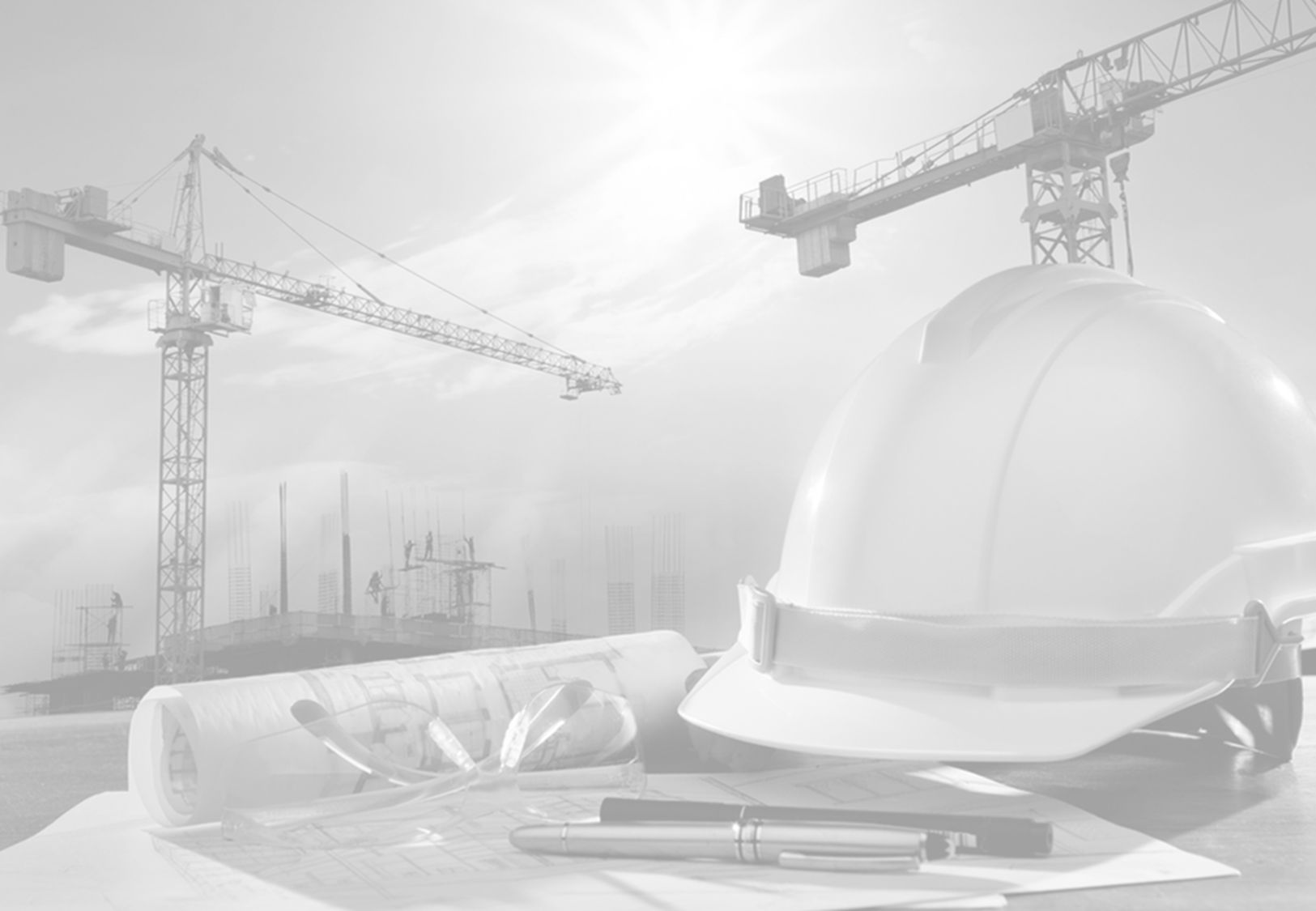 Процент положительных отзывов, оставленных по результатам опроса
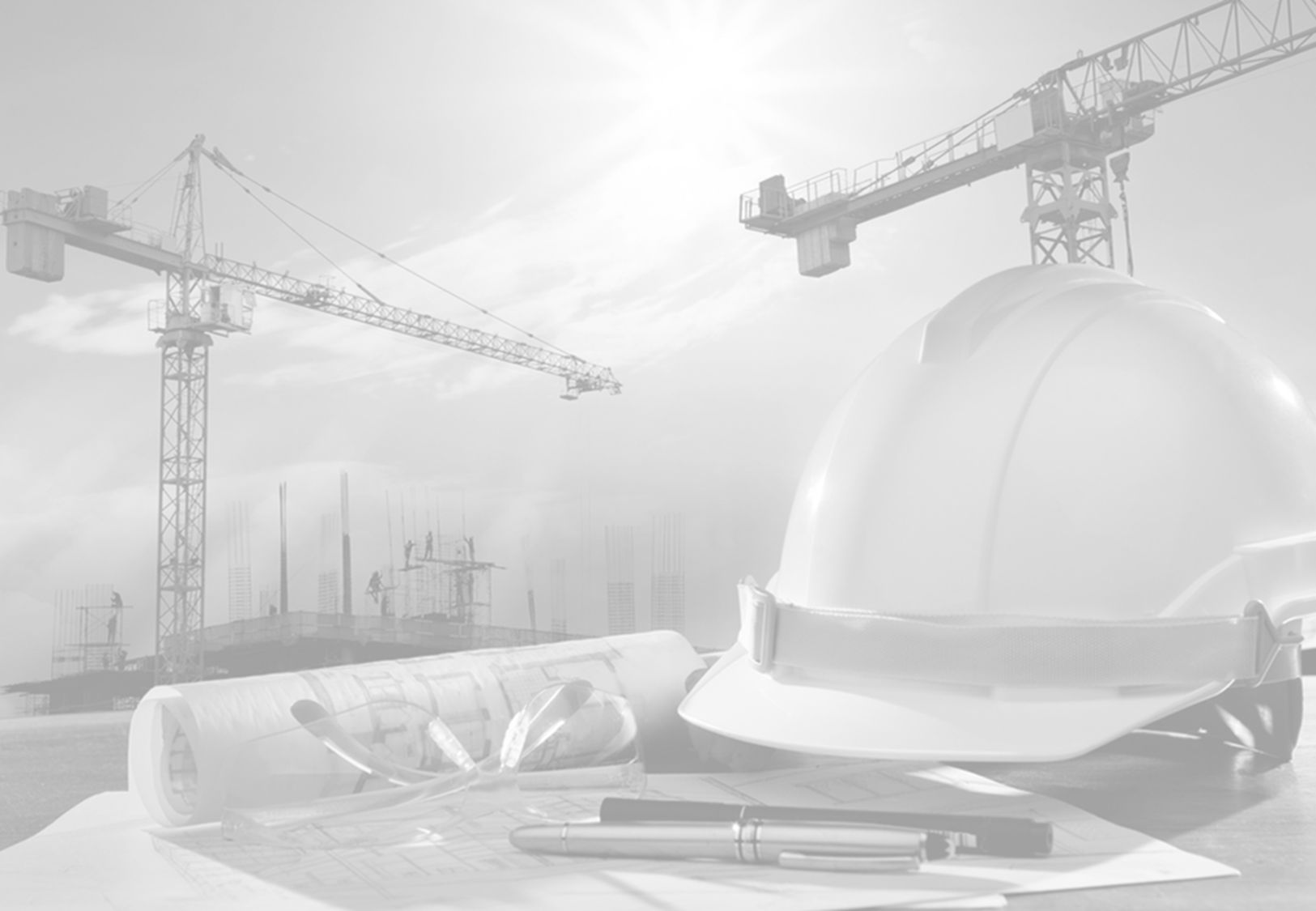 Количество проведенных инспекторами плановых проверок
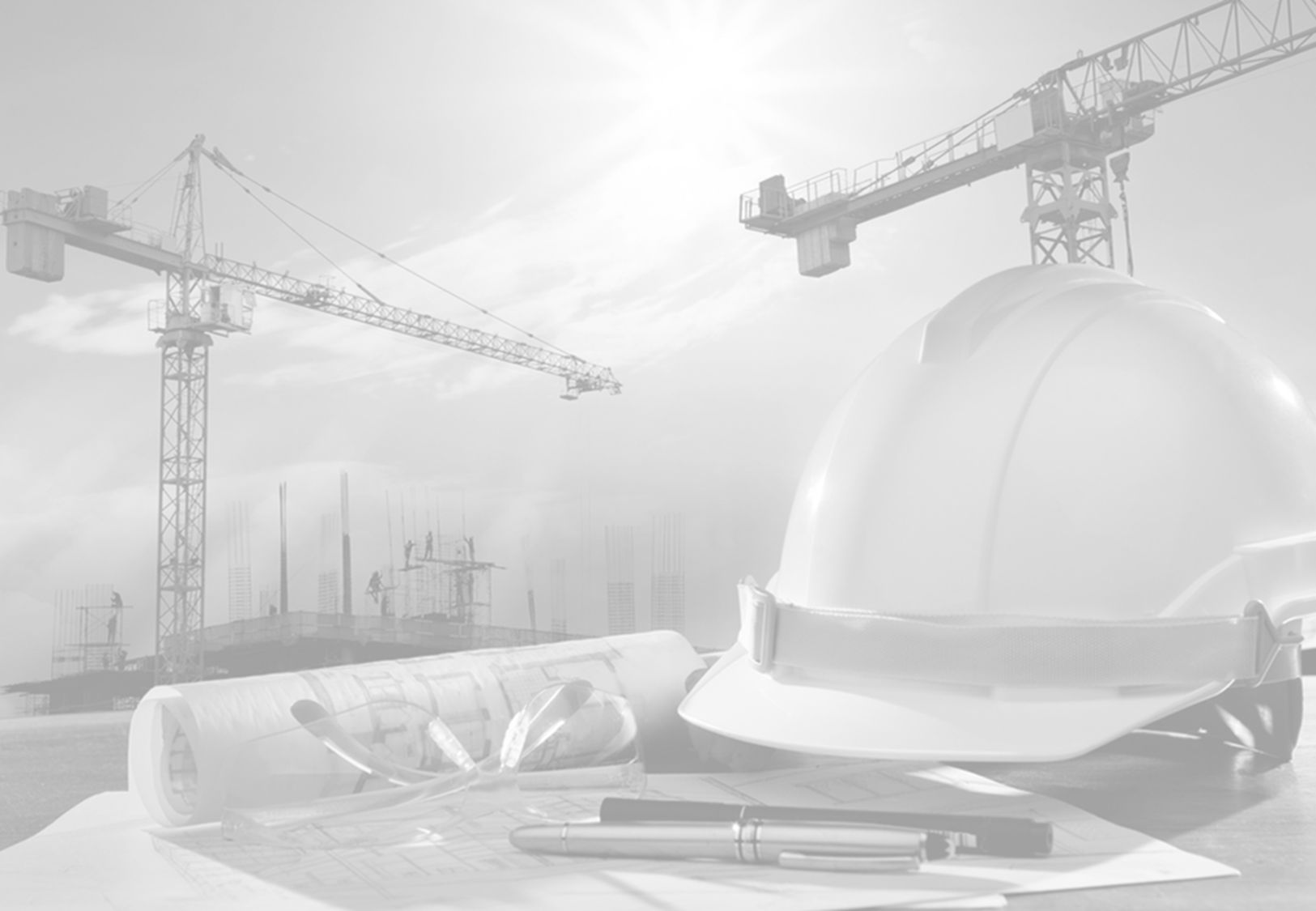 Уровень смертельного травматизма
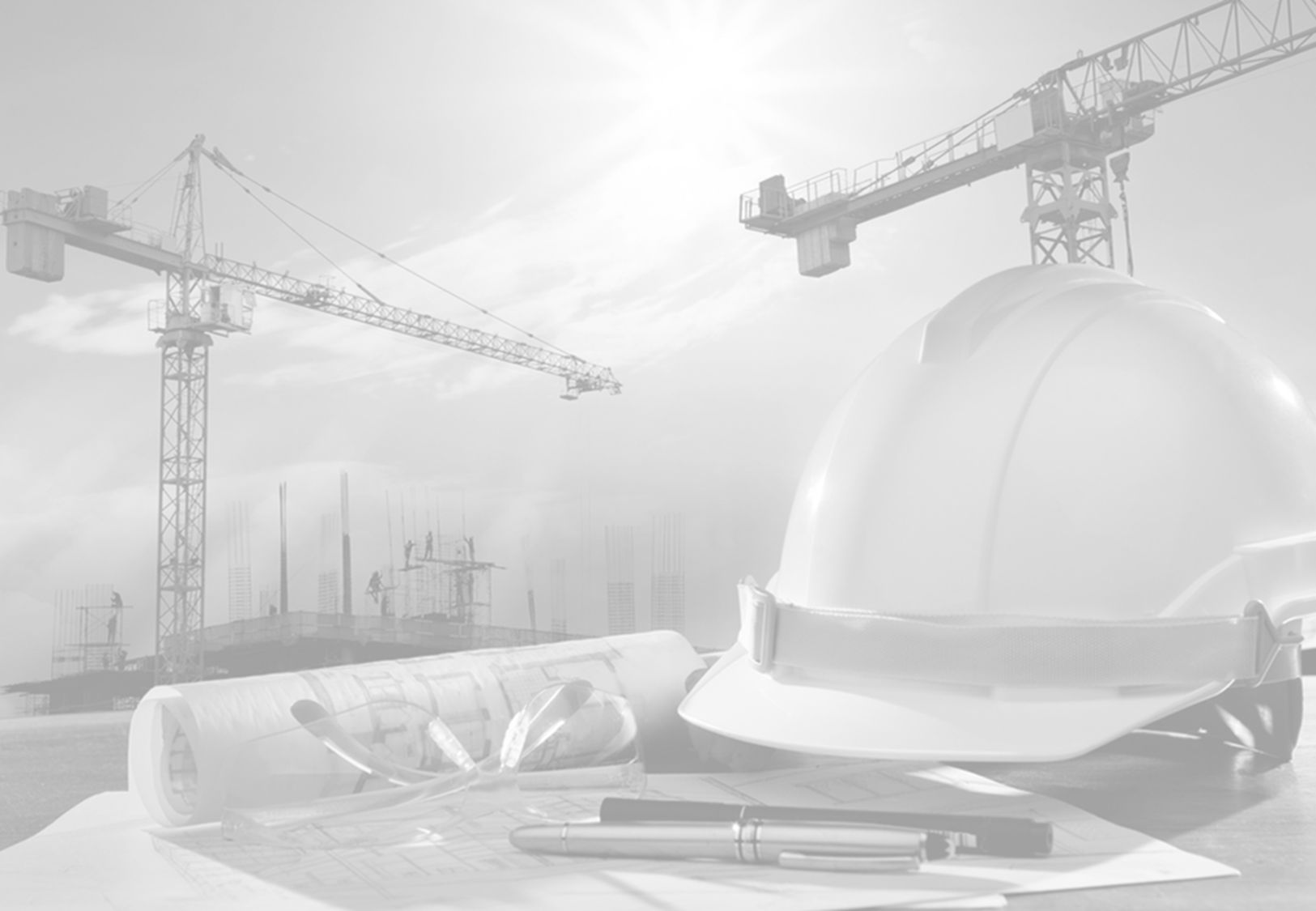 Уровень тяжелого и смертельного травматизма
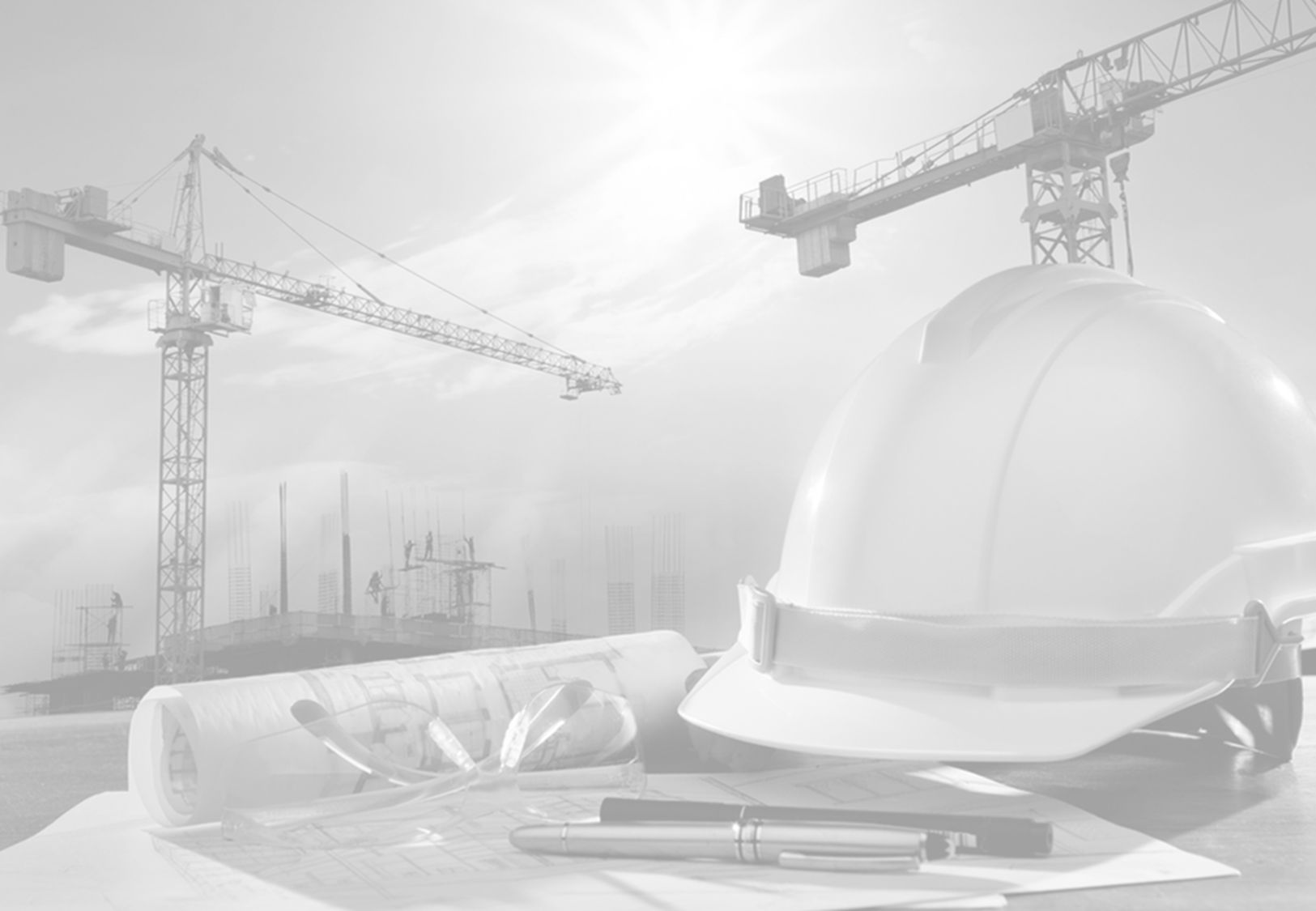 Динамика травматизма в основных отраслях за 2015-2017 годы в
 Республике Татарстан
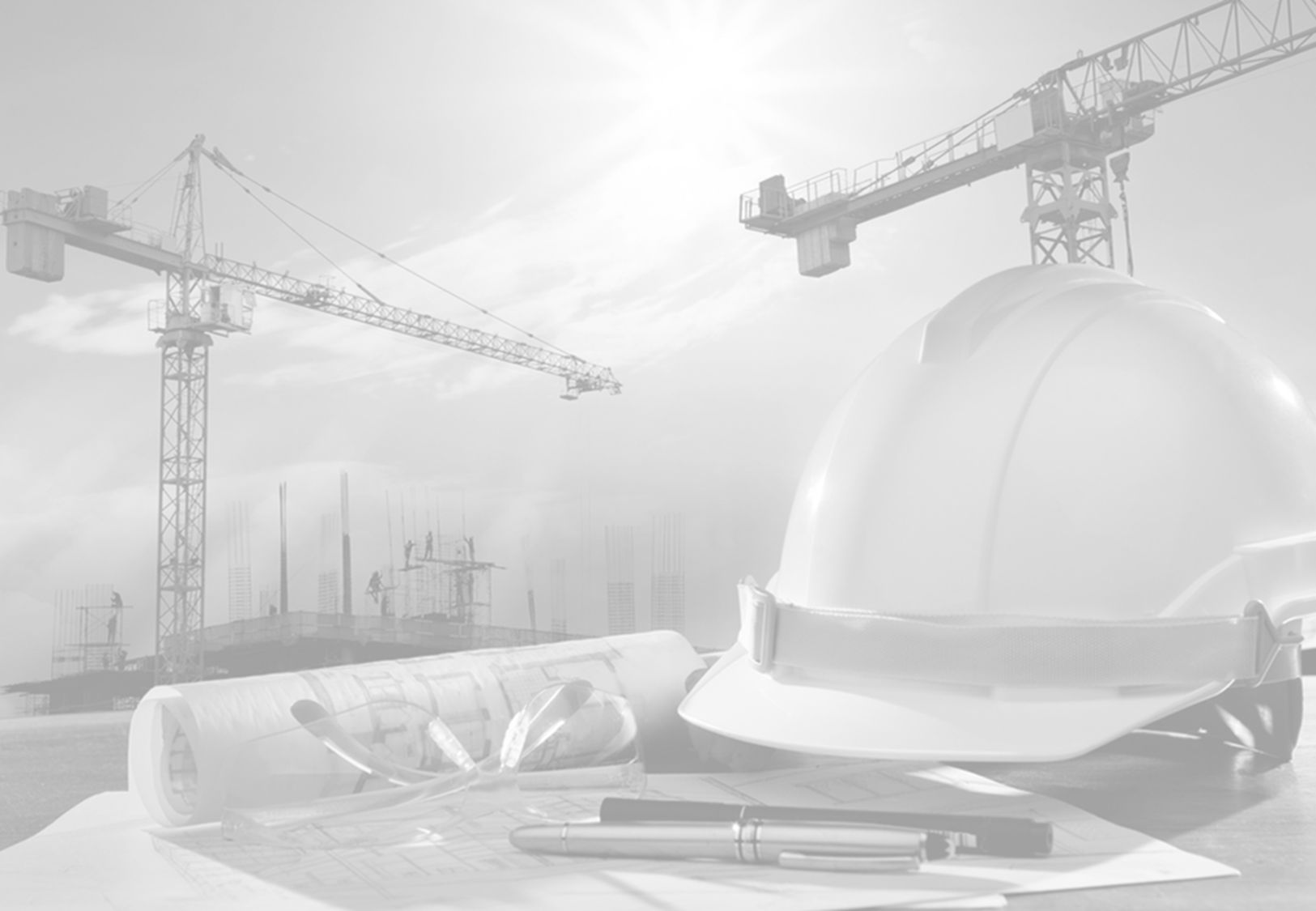 Распределение производственного травматизма по видам
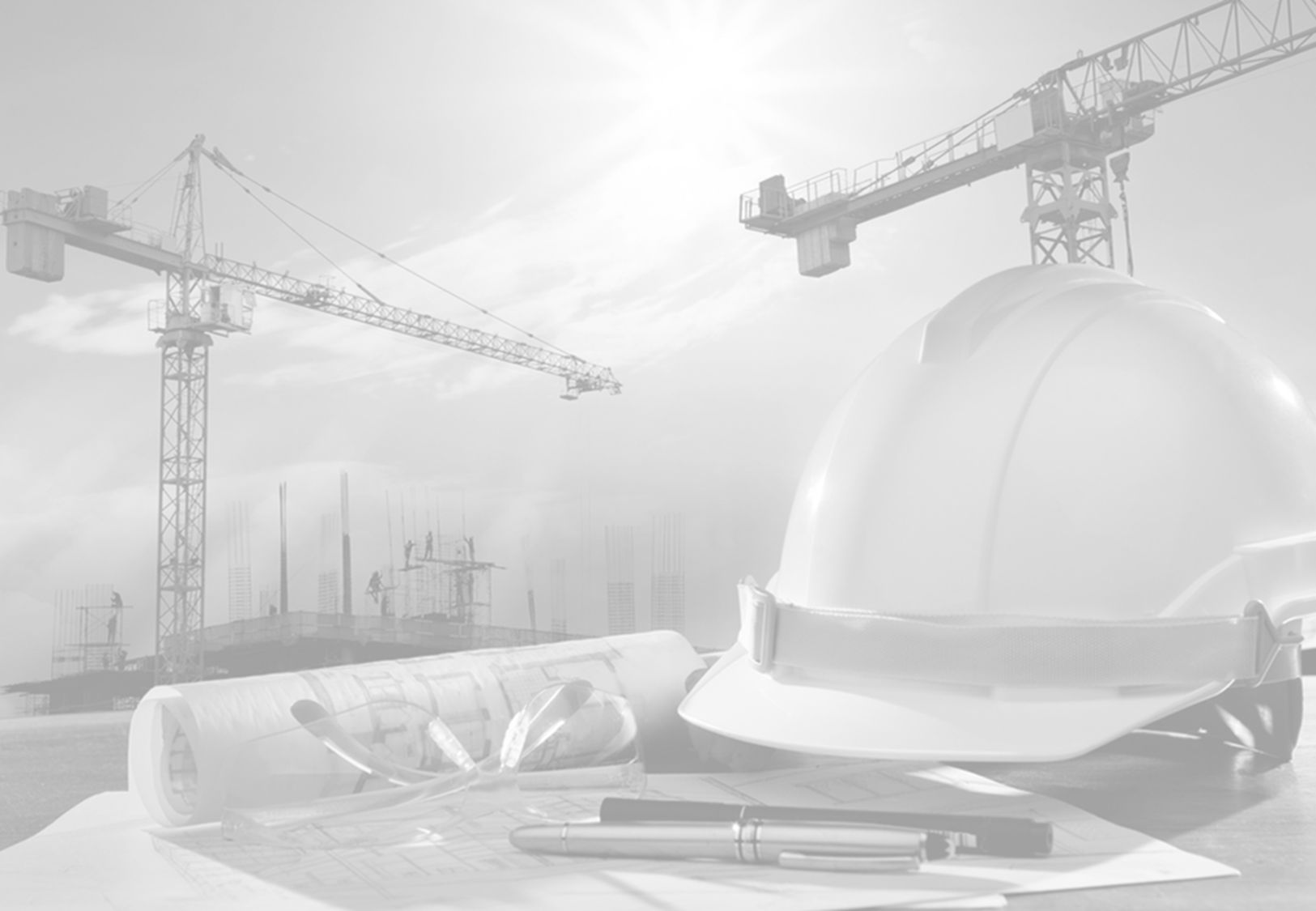 Анализ причин производственного травматизма в Республике Татарстан
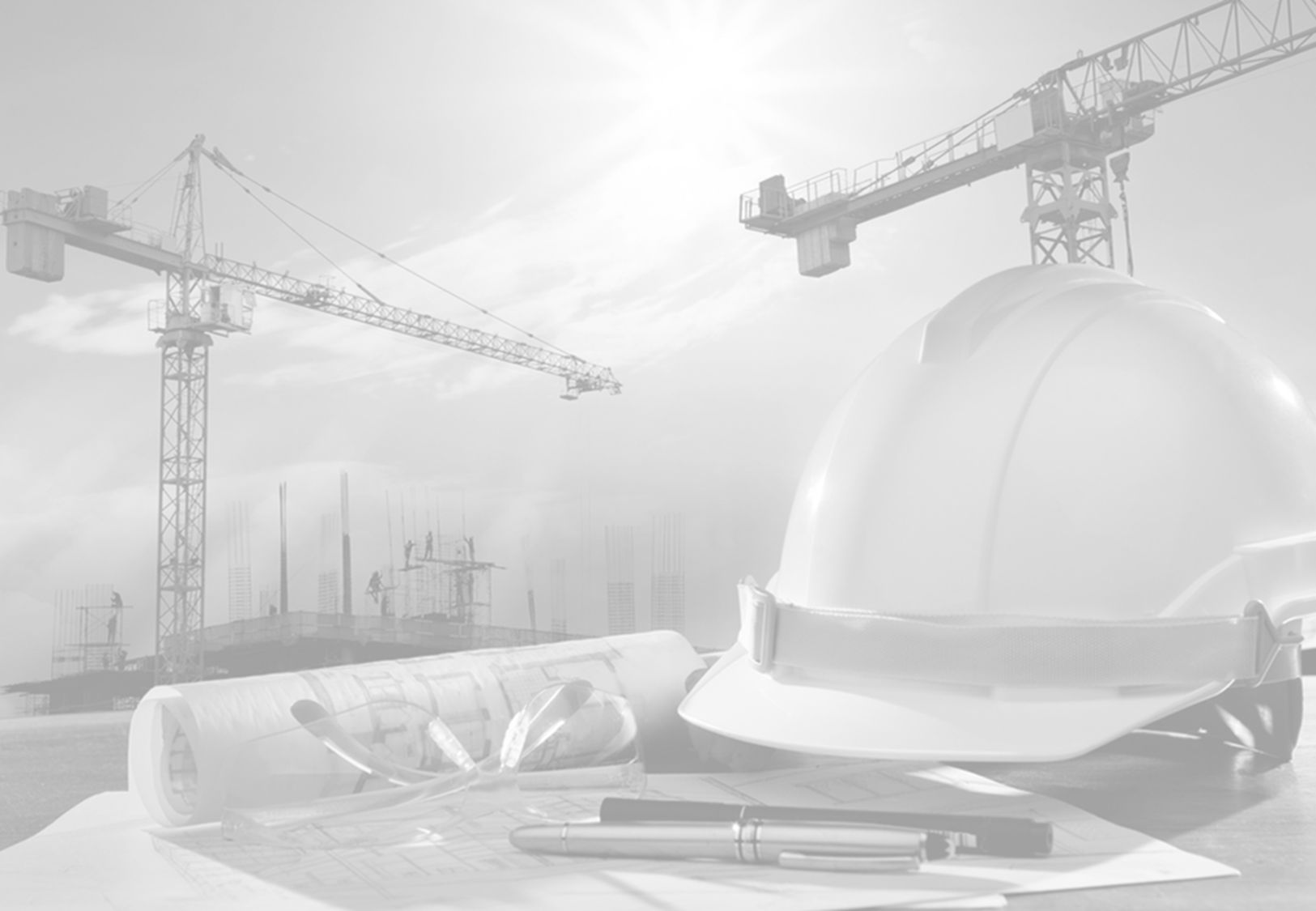 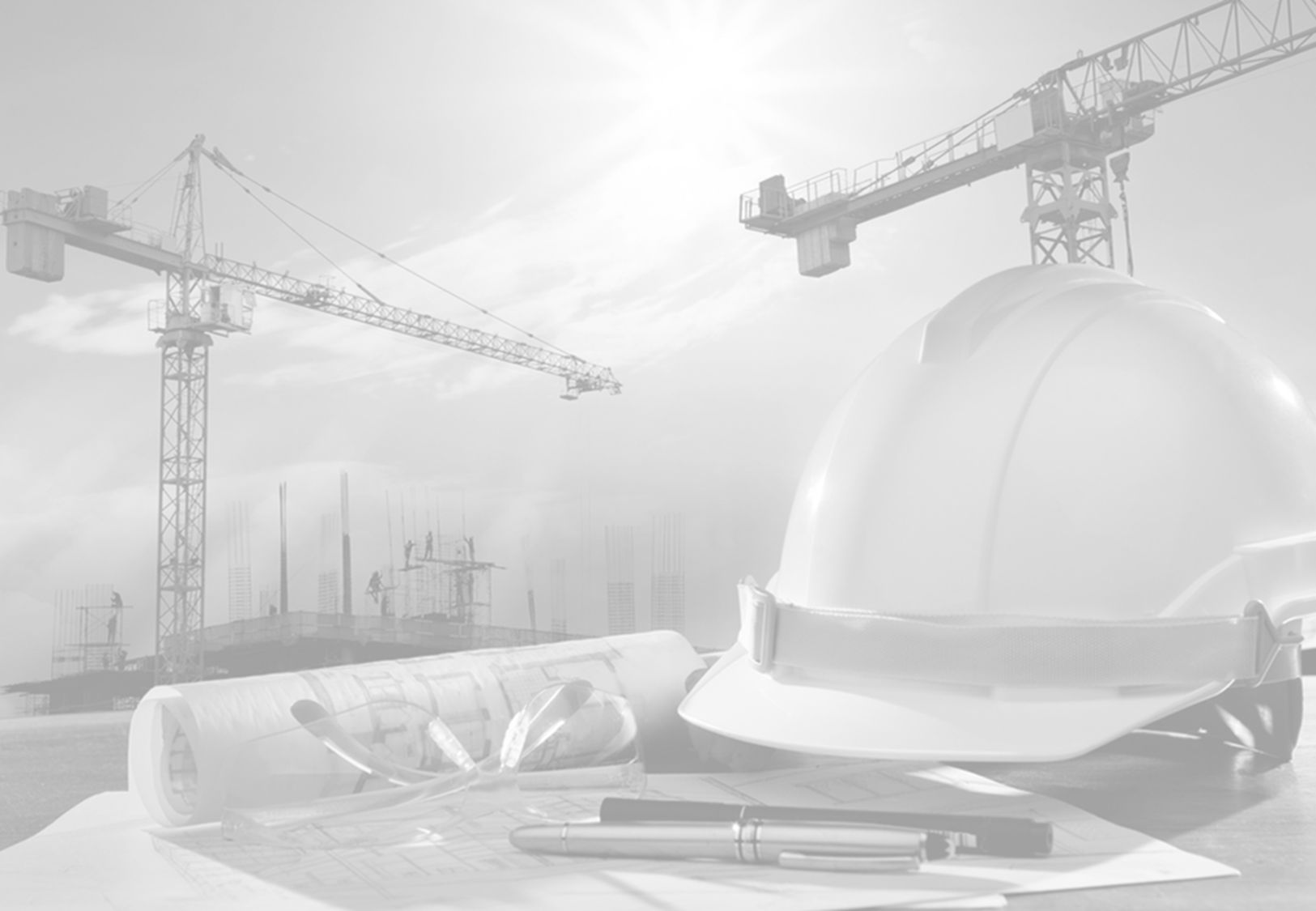 Количество выданных предупреждений
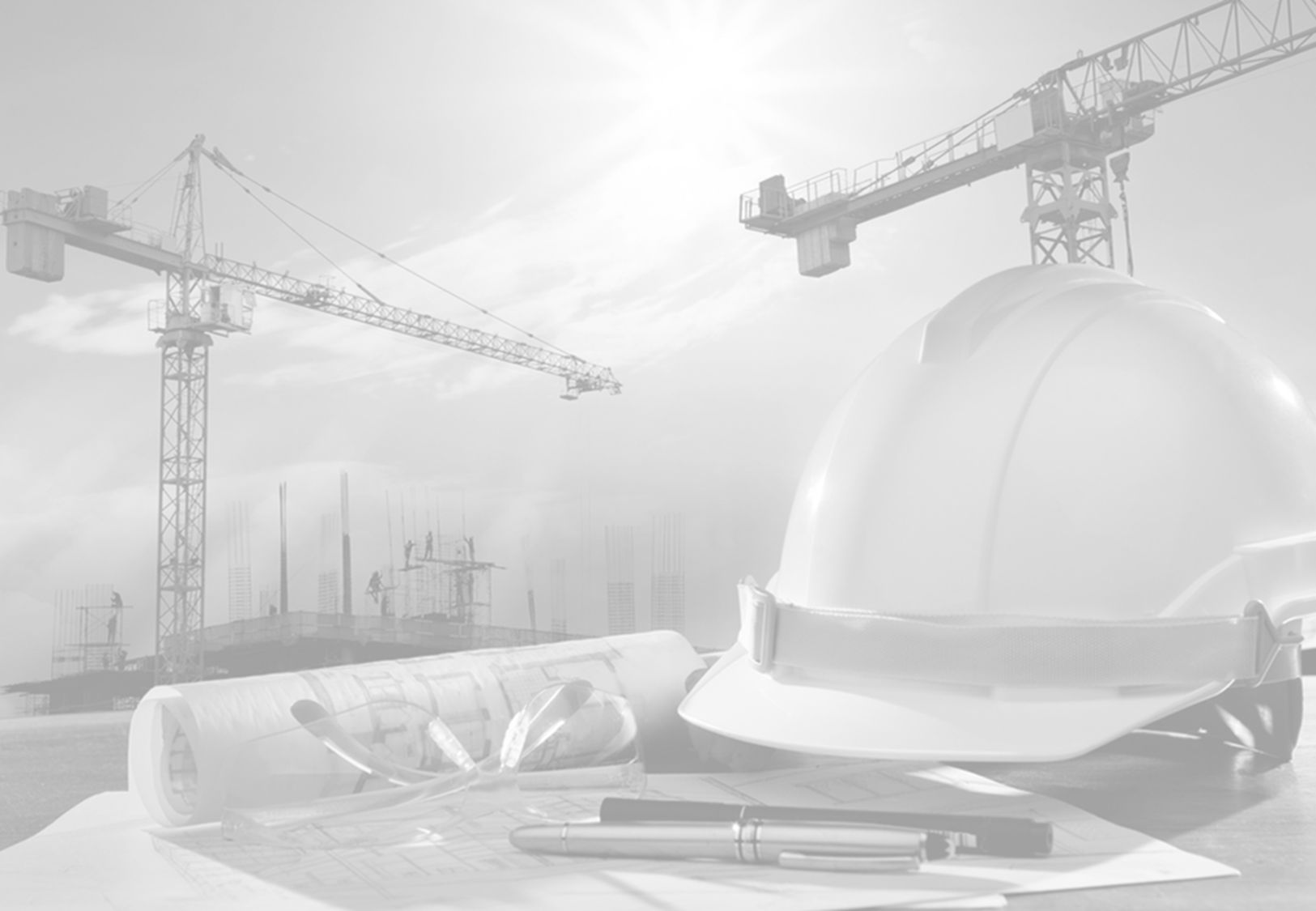 Инспекция государственного строительного надзора
Содружество строителей Республики Татарстан
Государственная инспекция труда
Фонд социального страхования
Корсоветы в районах
Республиканская межведомственная комиссия
Министерство труда занятости и социальной защиты
Профсоюзы
Следственный комитет
Профильные министерства
Прокуратура
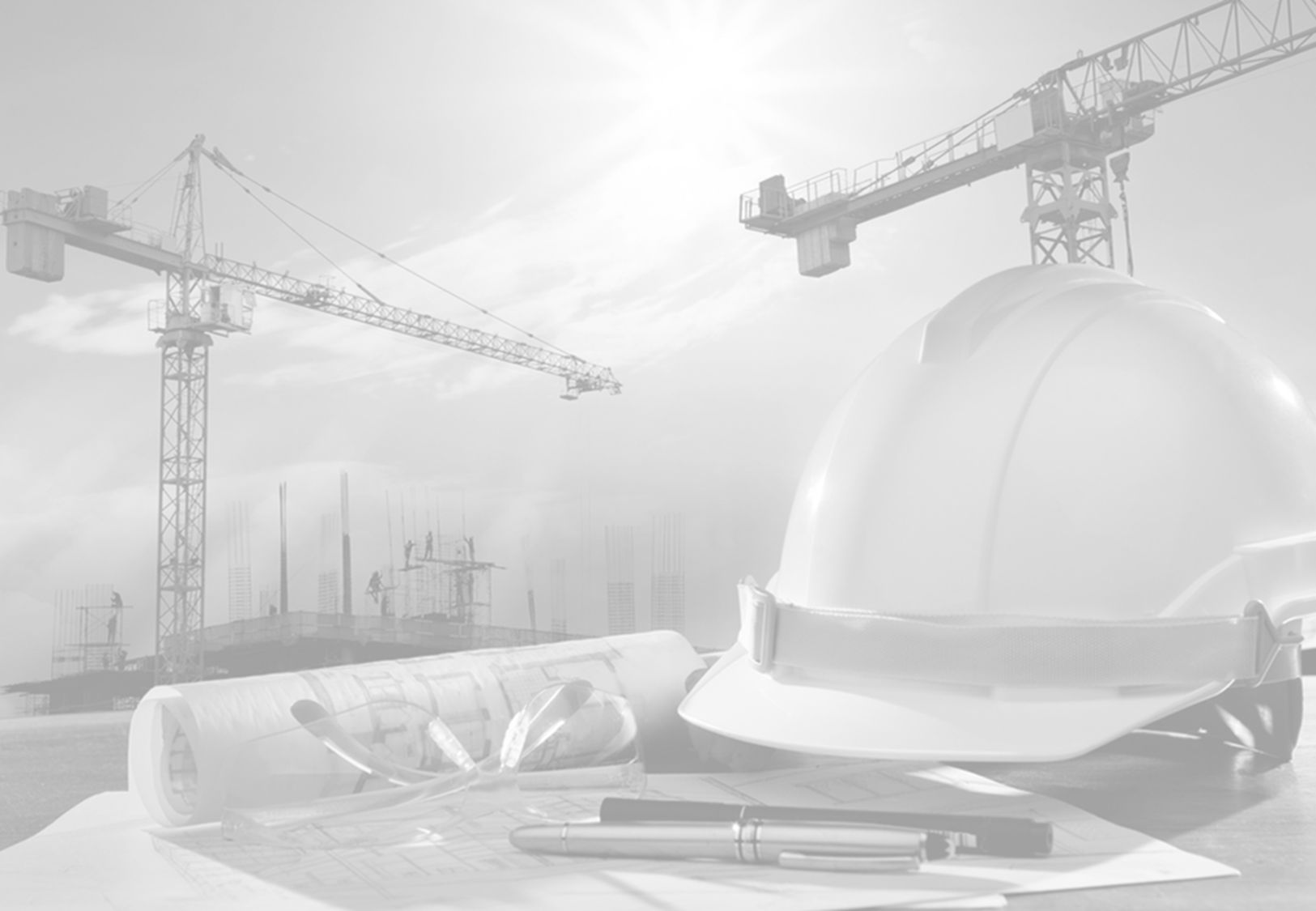 Онлайнинспекция.рф
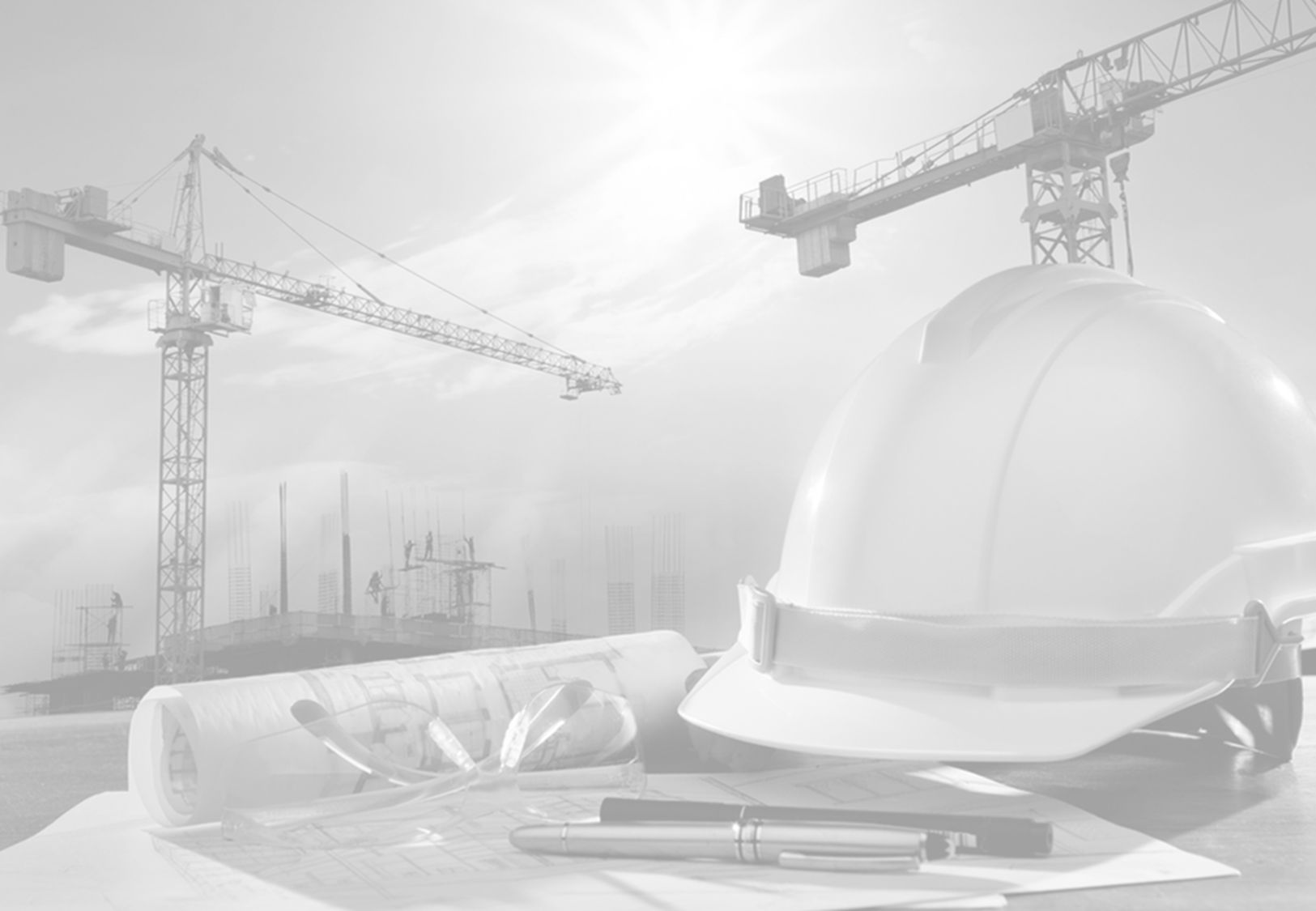 Спасибо за внимание!